Тема 2 Інтермедіальні шекспірівські студії
Лекція 4 
Інтермедіальні студії 
в дисциплінарній парадигмі компаративістики: генезис, статус, дослідницьке поле
План
Порівняльне літературознавство як одна із дисциплін компаративістики
Літературна компаративістика як метатеорія.
Інтермедіальні студії: генезис та дослідницькі пріоритети.
Компаративістика
це сукупність гуманітарних дисциплін, що використовують порівняльний метод:
філософська компаративістика;
лінгвістична компаативістика;
перекладознавча компаративістика;
літературна компаративістика або порівняльне літературознавство.
Порівняльний метод
передбачає:
чітке окреслення пізнавальних цілей;
 наявність підстав для порівняння;
усвідомлення і дотримання критерію порівняння.
Yerko: Rosencrantz and Guildenstern
Літературна компаративістика
це дослідження літератури, що виходить поза межі окремої країни, а також вивчення зв'язків між літературою й іншими  царинами  знання і свідомості (мистецтво, наука, політика, економіка, релігія та ін.) 
(Henry Remak)
Літературна компаративістика
це метатеорія, що фокусується на різноманітних напрямках контекстуалізації літератури у дискурсах
- культури, 
- ідеології, 
- раси і гендеру.
(Чарльз Бернгеймер)
Контекстуалізація літератури в культурі
Контекстуалізація літератури в ідеології
Беніто Муссоліні = Юлій Цезар ХХ ст.
Військовий марш (жовтень 1922 р.) 
Включення скороченого «Юлія Цезаря» 
    до шкільних програм (1923).
Публікація 13 перекладів Шекспірового
    «Юлія Цезаря» (1924-1925).
Постановка Нандо Тамберлані (1935).
Опера Дж.Ф. Маліп’єро (1936). 
Книга «Юлій Цезар» Ліно Гварнері (1938).
Пєса «Чезаре» Б. Муссоліні та Дж. Форцано (1939)
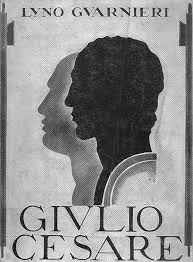 «За своєю природою компаративістика найбільш відповідає атмосфері нашого часу, адже вона створює поле діалогу на численних рівнях сучасної культури й ментальності»                                 (Тамара Денисова)
Розділи літературної компаративістики
порівняльно-історичне літературознавство (вивчення генетичних і контактних зв´язків);
рецептивна естетика, зокрема критична рецепція  і  перекладознавство;
типологічне  дослідження  літератури;
інтертекстуальні  студії;
інтермедіальні  студії;
інтеркультуральні студії, зокрема, постколоніальні студії, а також імагологія.
 (Будний В., Ільницький М.)
Інтермедіальні студії
це вивчення літератури у її зв'язках з іншими видами мистецтва та їхньої кореляції з різними аспектами   соціокультурного буття ( ідеологією, політикою, релігією, расовими і гендерними відносинами, мас-медіа, рекламою та ін.)
Музи
Каліопа — муза епосу, 
Евтерпа — лірики, 
Мельпомена — трагедії, 
Талія — комедії й сільської поезії, 
Ерато — еротичної поезії і міміки, 
Полігімнія — гімнічної поезії, 
Терпсихора — танцю, 
Кліо — історії, 
Уранія — астрономії.
Генезис інтермедіальних студій
«Поетика» (332 р. до н.е) Арістотеля;
«Лаокоон» (1776) Г. Лессінга;
«Лекції з естетики»(1823) Г. Гегеля;
«Із секретів поетичної творчості»(1899) І..Франка.
Дослідницькі пріоритети інтермедіальних студій
Взаємовплив різних видів мистецтва.
Взаємопроникнення мистецтв.
Кореляція взаємодії мистецтв з іншими аспектами соціокультурного буття.
Поєднання різних мистецтв у творчості окремої особистості.
THANK YOU!
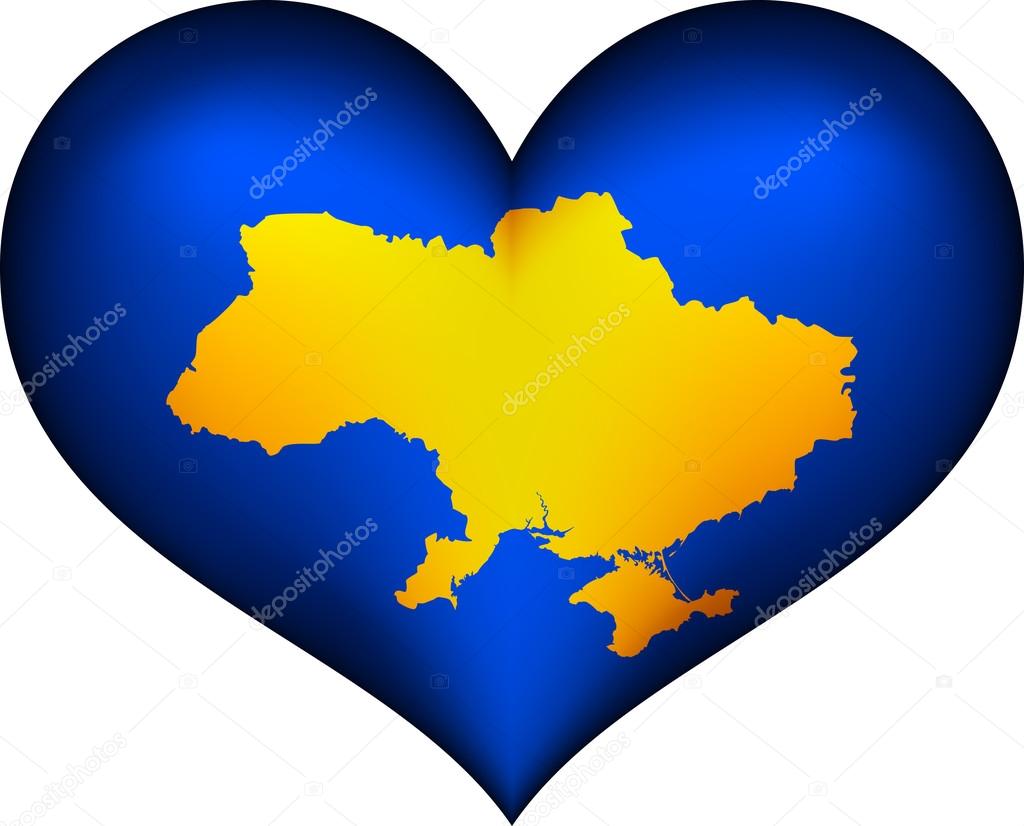 Торкут Н.М., д.філол.н.,проф. "Інтермедіальний Шекспір"